Проект для детей дошкольного
возраста «Цветные ладошки»

Автор: Воспитатель Марчук Т.В.
.
Актуальность
Художественно- творческая деятельность – ведущий способ эстетического воспитания , основное средство художественного развития детей. Современный взгляд на эстетическое воспитание ребёнка предполагает единство формирования эстетического отношения к миру и художественного развития средствами разных видов изобразительного и декоративно – прикладного искусства. Изобразительная деятельность, также как и другие виды деятельности, благоприятна для развития речи. Деятельность с красками, карандашами – это не только сенсорно-двигательные упражнения. 

В процессе изо творчества, манипуляций с материалами идёт естественный массаж биологически активных точек расположенных на ладонях и пальцах рук. Кроме того, решается большая часть мыслительных задач – рука действует, а мозг фиксирует ощущения, соединяя их со зрительными, слуховыми, тактильными восприятиями в сложные, интегрированные образы и представления.
Таким образом, на занятиях, изобразительной деятельностью решаются задачи по развитию речи детей, обогащается словарь, совершенствуется разговорная речь, подготавливается появление связной речи и т.д. Используя различные виды изобразительной деятельности, можно развивать у детей зрительно-моторную координацию движений, их точность, объем и направленность
Вид проекта:  Художественно-творческий
                                                                                                                      
Сроки реализации: долгосрочный

Участники проекта: Дети  младшей группы, воспитатели, родители.

Проблема: У детей слабо развита мелкая моторика пальцев рук и тонкая двигательная координация кистей рук.  Слабо развито умение ориентироваться на плоскости. Недостаточный уровень речевой активности. 

Цель проекта: формирование у детей дошкольного возраста эстетического отношения и художественно- творческих способностей к изобразительной деятельности. Развивать воображение, логическое мышление, мелкую моторику пальцев рук.
Цели проекта
Познакомить детей с разнообразным изобразительным материалом, различными способами изображения: с техникой печати, рисованием подручными  средствами и  т.д.

Способствовать развитию мелкой моторики рук, совершенствовать координацию движений.

Способствовать развитию эстетического восприятия, эстетических чувств, творческих способностей, фантазии, воображения.

Формировать композиционные умения.
Задачи проекта:
Формирование у детей эстетического воспитания

Обучение рисованию различными частями руки

Воспитание потребности к эстетической красоте
Развивать у детей дошкольного возраста мелкую моторику рук и зрительно-моторную координацию. 

 Помочь детям овладеть различными техническими навыками при работе с нетрадиционными техниками. 

 Прививать интерес к рисованию нетрадиционными техниками. 
 Развивать творчество, фантазию.
Методы и приёмы обучения техникам нетрадиционного рисования:

Создание игровой ситуации, сюрпризные моменты. 

 Проговаривание последовательности работы. 

  Пальчиковые гимнастики и массажи, специальные тренировочные упражнения, способствующие развитию мелкой моторики. 

 Рассматривание картин и книжных иллюстраций. 

 Оформление выставок. 

Самостоятельная продуктивная деятельность детей.
Предполагаемый результат:
Формирование предпосылок учебной деятельности (самоконтроль, обобщенные способы действия) и умения взаимодействовать друг с другом. 

Развитие мелкой моторики рук детей дошкольного возраста.
 
 Повышение уровня развития творческих способностей. 

 Расширение и обогащение художественного опыта. 

Способность к активному усвоению художественного опыта. 

Самостоятельность при выборе сюжета, темы, композиции, художественных материалов и инструментов.
Содержание деятельности 
Детей и педагога
Занятие по Аппликации с использованием нетрадиционной техники
«Цветные ладошки» на тему: «Новогодняя Елочка»

Цель: напомнить детям о предстоящем празднике. Развивать у детей 
Художественно-эстетическое творчество, воображение, внимание, мелкую 
Моторику пальцев рук.
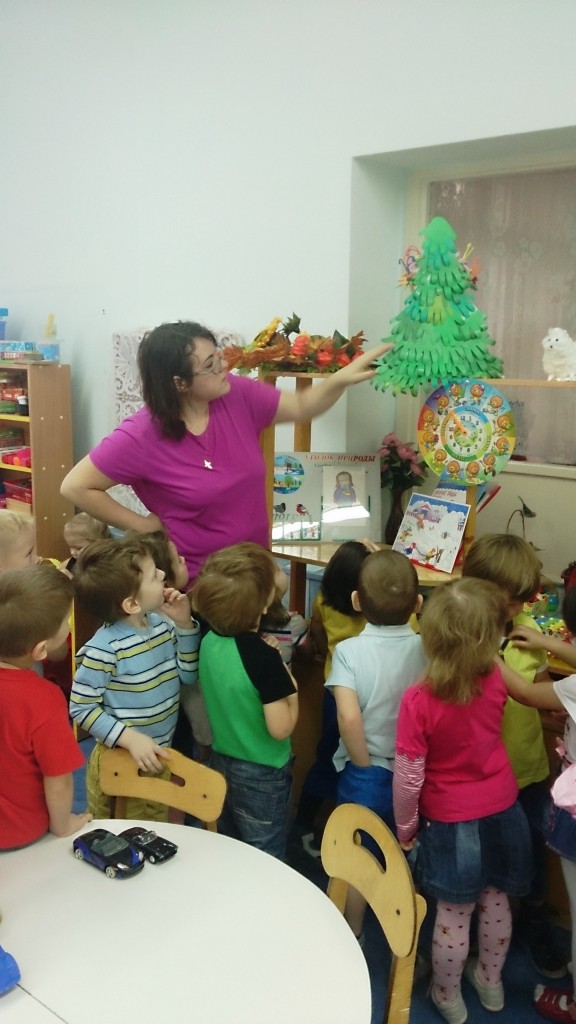 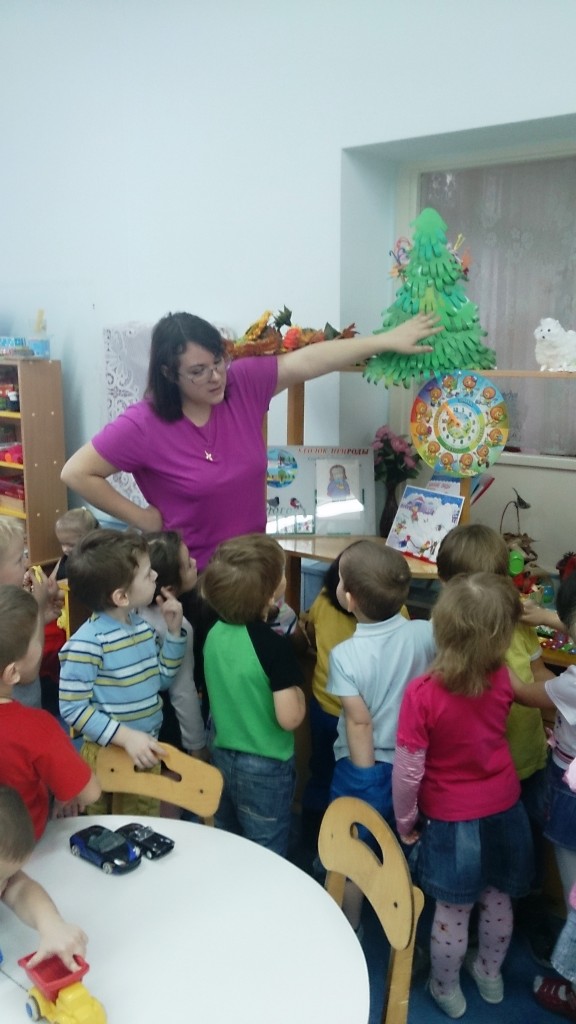 Занятие по Аппликации с использованием нетрадиционной техники цветные ладошки по программе И.А. Лыковой
Тема: «Весна пришла»

Цель: развивать у детей художественное творчество, уточнить представления у детей об окружающем мире. Развивать воображение.
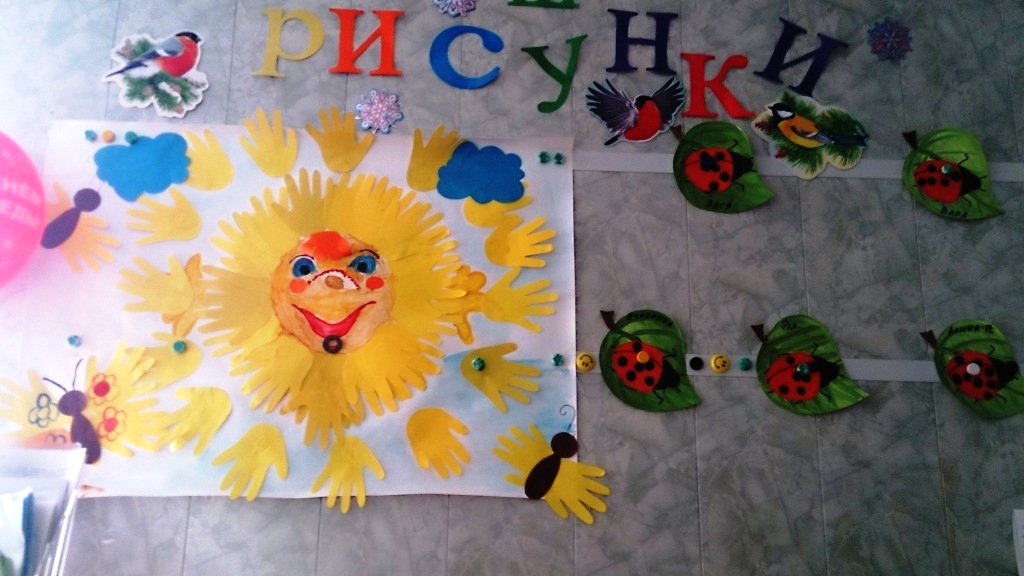 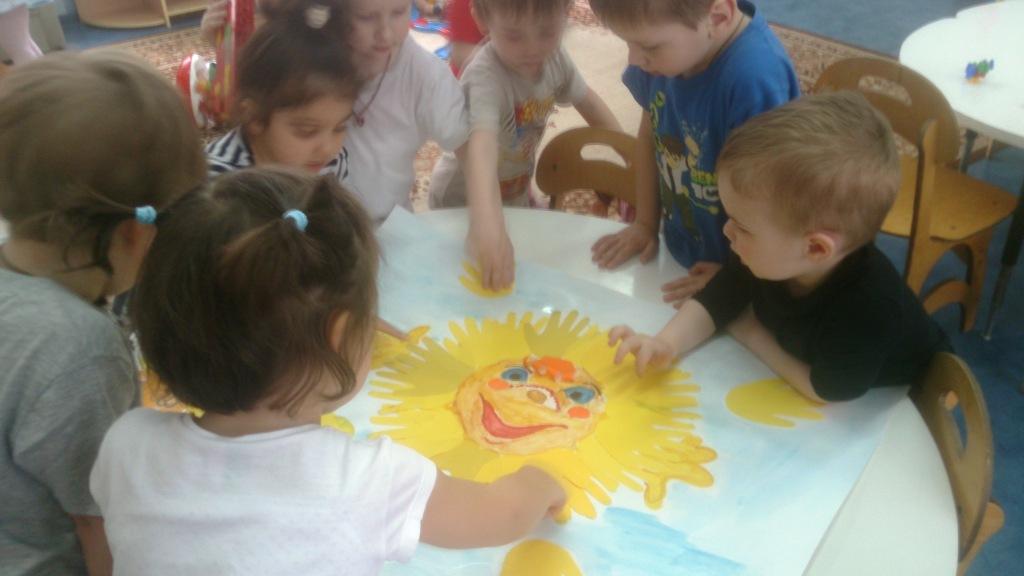 Тучка прячется за лес,
Смотрит солнышко с небес.
И такое чистое,
Доброе, лучистое.
Если б мы его достали,
Мы б его расцеловали.
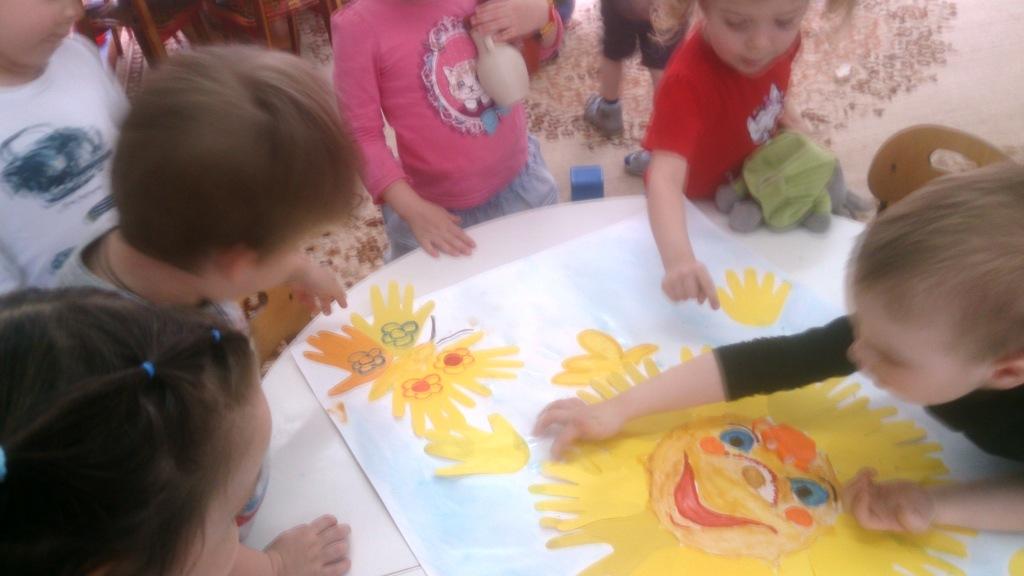 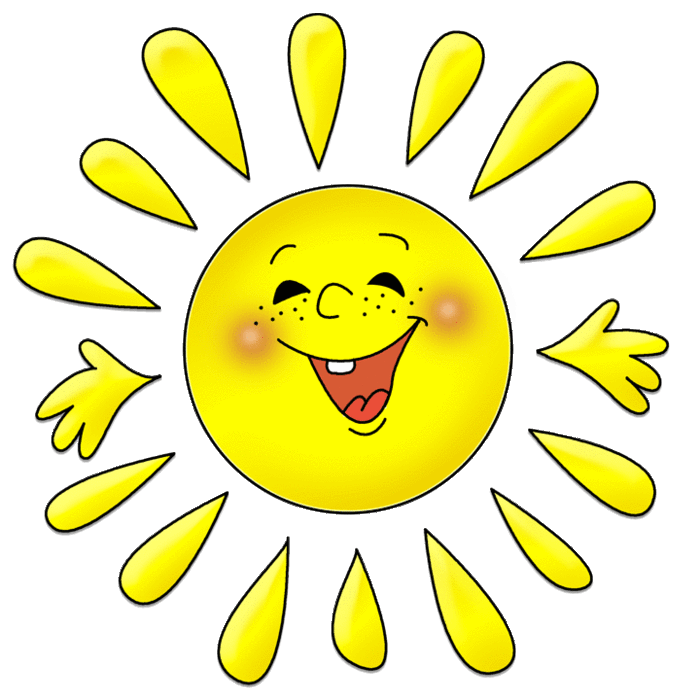 Изготовление открыток к празднику «8 марта» . 
На данной открытке в рамке изображена ладошка каждого из детей в виде бутона 
Цветка.
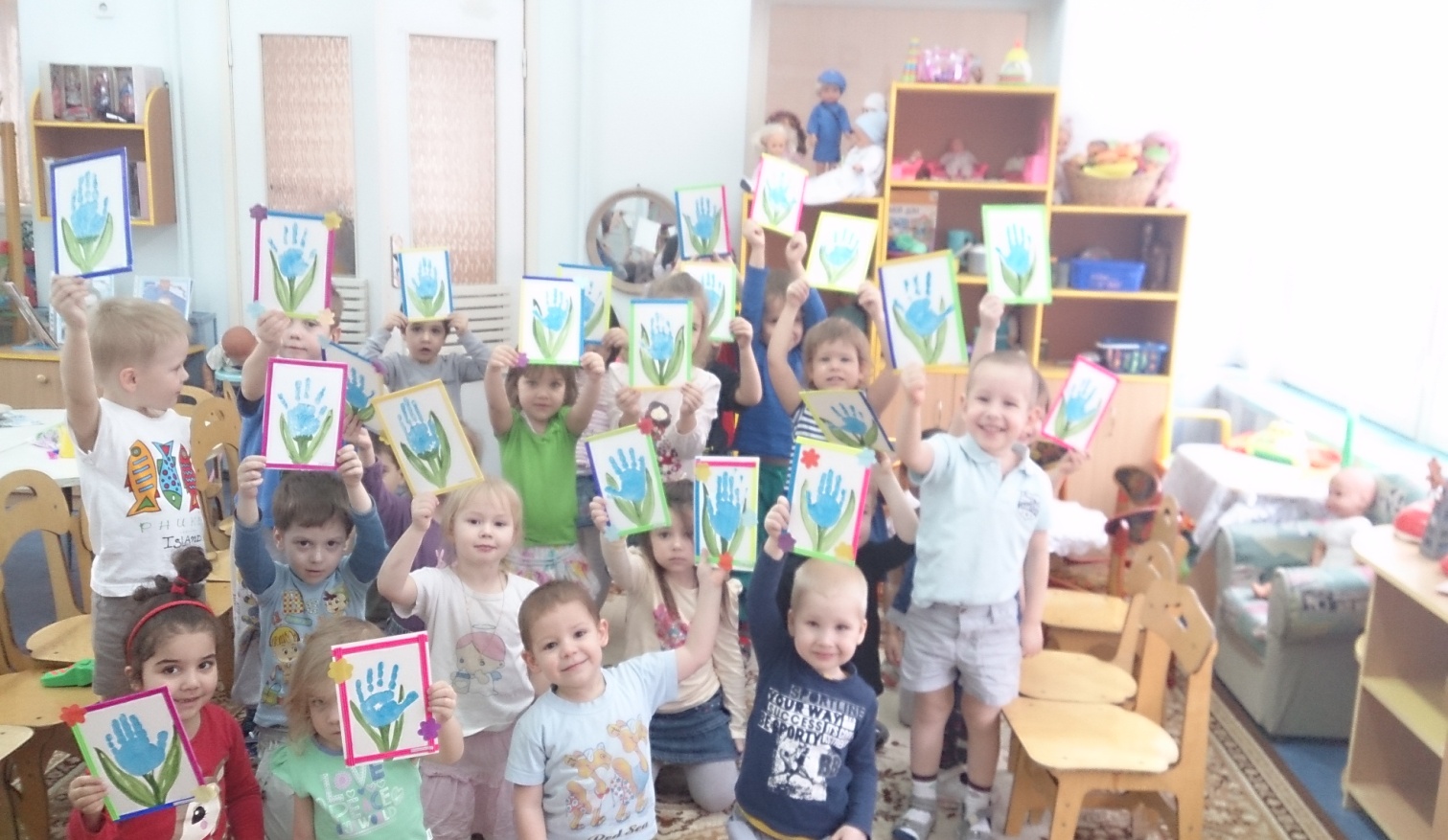 Занятие по художественному творчеству на тему: «Сова»
Данное занятие проводилось с использованием нетрадиционной техники по программе И.А. Лыковой «Цветные Ладошки».

Цель: развивать у детей художественное творчество. Рассказать детям о сове, где она обитает, о строении птицы (клюв, глаза, крылья).

Учить: детей с помощь разных частей руки рисовать красками (разжатыми пальчиками, сомкнутыми пальчиками).  Развивать воображение, мелкую моторику пальцев, мышление, внимание.
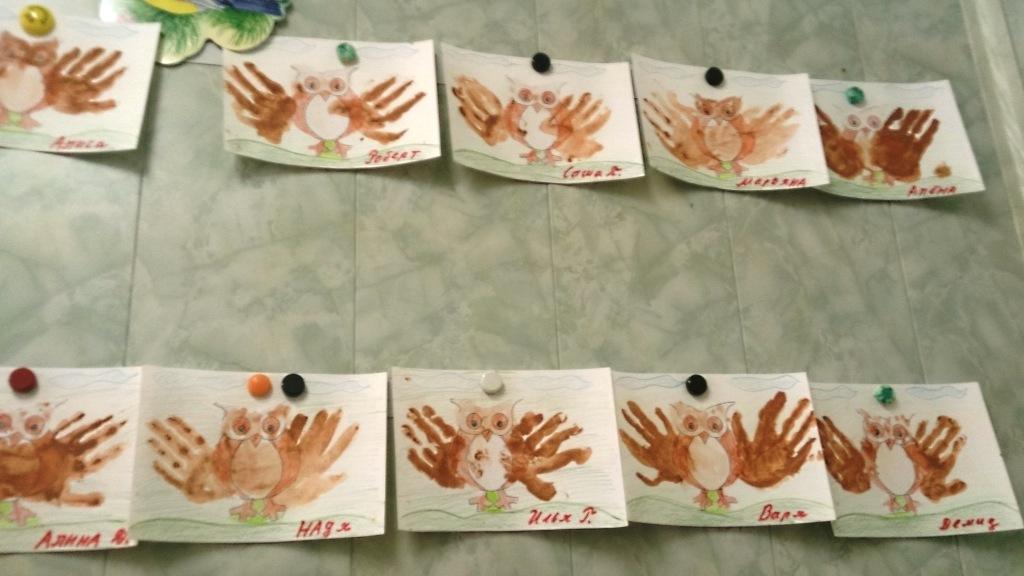 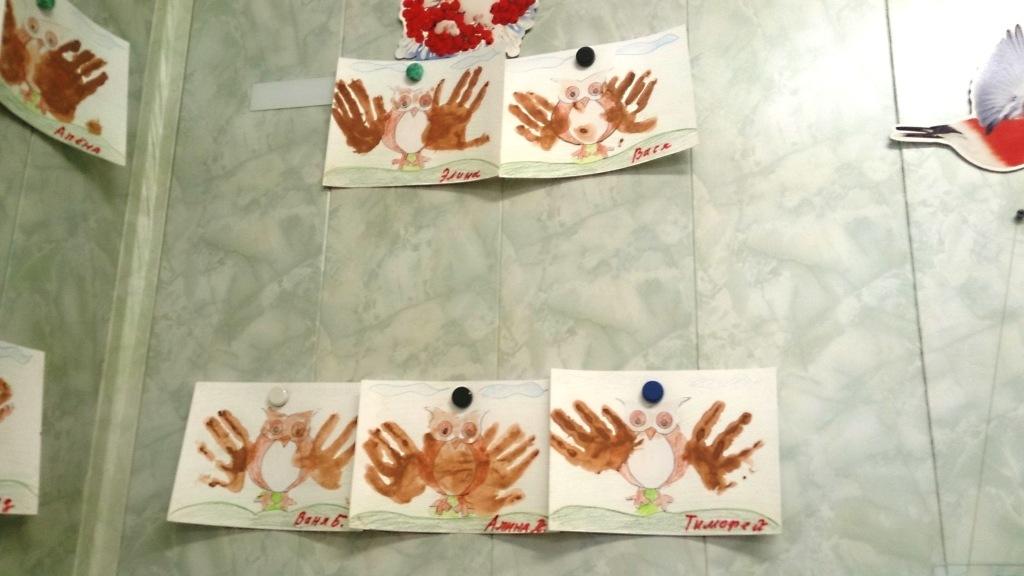 Коллективная работа детей совместно с воспитателем тему: «Летний Букет»

Цель: развивать у детей художественное творчество. Повторить с детьми строение частей цветка (листья, стебелек), названия цветов какого они цвета (красные, желтые, оранжевые). 

Развивать воображение, мелкую моторику пальцев, мышление, внимание.
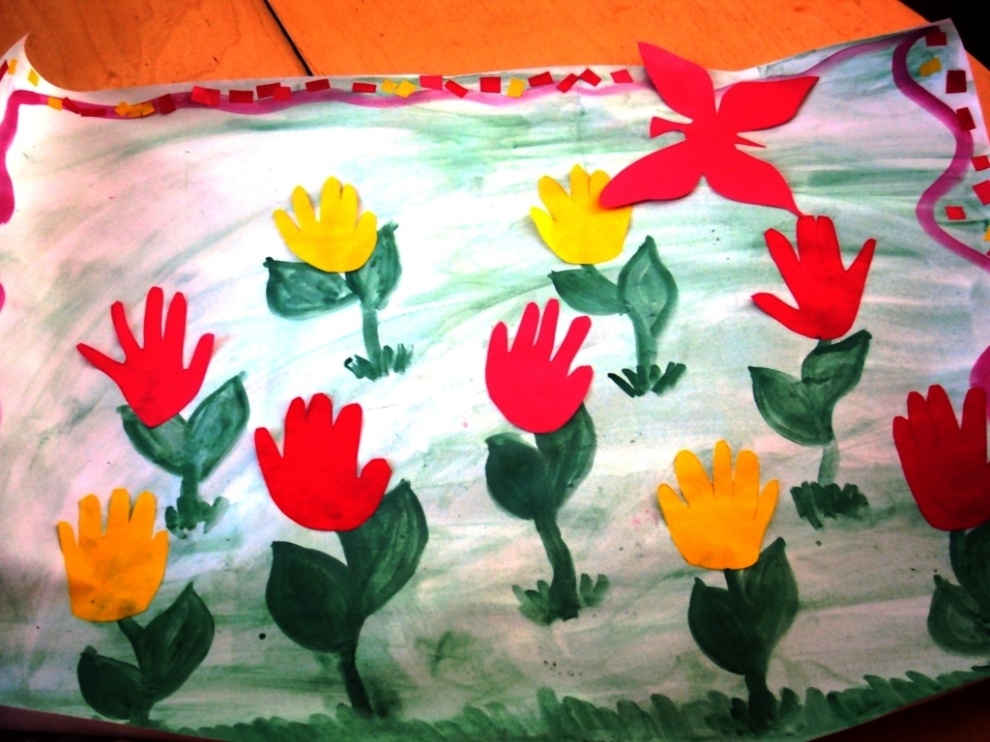 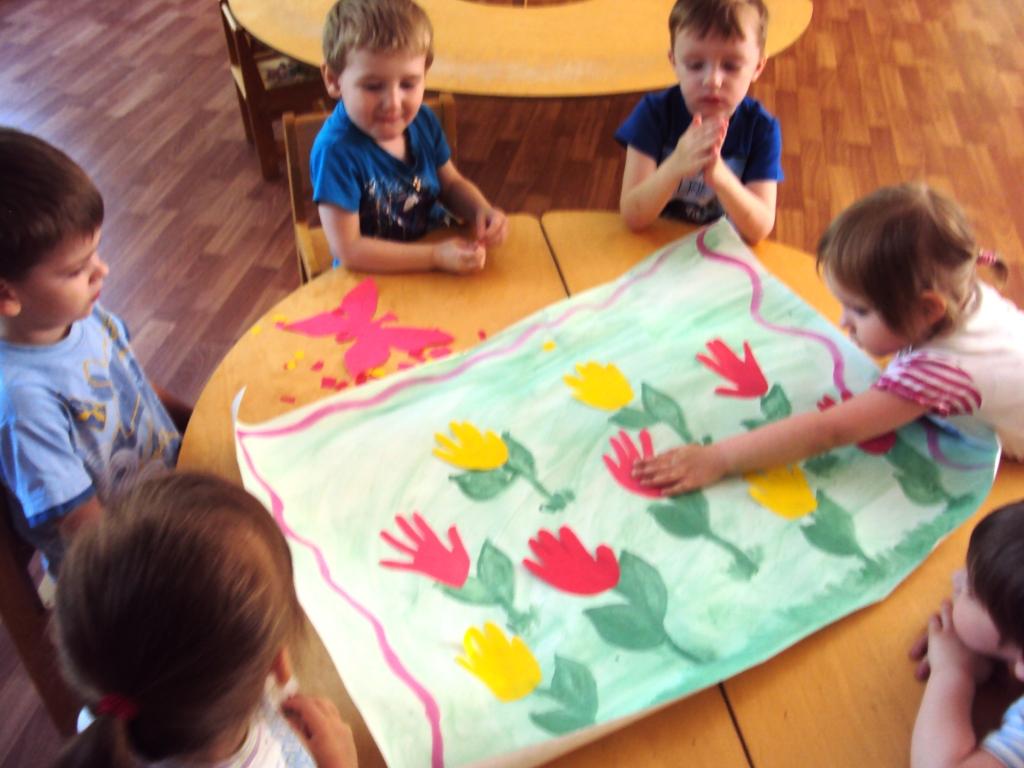 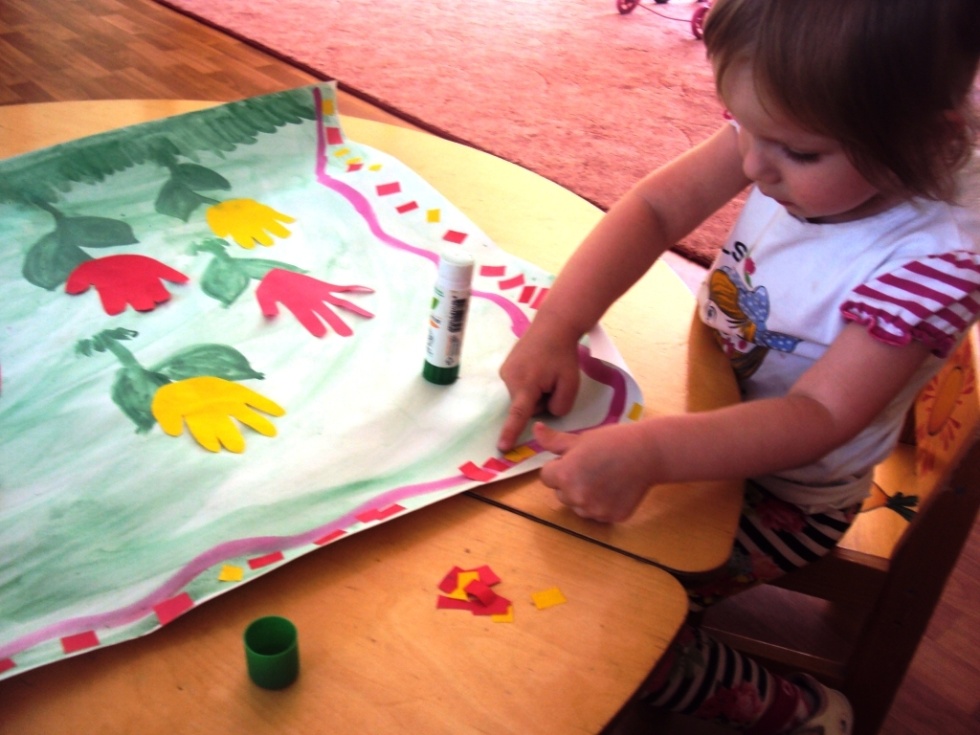